新上任  掃地工作
垃圾場  	1位組長：楊文寧檢
		3位組員：陳熹檢、呂奕蓁地、江昱潔地
男廁	1位組長：駱宥端道
		3位組員：郭育銘間、陳治銘垃、李彥擎無
女廁	1位組長：羅韵喬廊
		3位組員：游順仁道、黃芸蓁垃、黃思穎間
教室	1位組長：廖振宏廊
		9位組員：林軒宇窗、廖宇翃窗、蔡誠瑋手、王威程地
			    張玉琪板、邱衣翎地、吳婕伃書
新上任  班級幹部
班長：陳熹			副班長：郭育銘
學藝長：蔡誠瑋		體育長：駱宥端、陳治銘
整潔長：呂奕蓁		潔牙長：王威程
護眼長：李彥擎		體溫長：張玉琪
圖書長：邱衣翎		電器長：廖宇翃		
打菜長：游順仁、廖振宏、黃芸蓁
小老師不變動
早自修7:50~8:05  MSSR晨讀請安靜閱讀
第四節 考1200單
[Speaker Notes: 注意：若要變更此投影片上的影像，請選取該影像並將它刪除。然後按一下預留位置中的 [圖片] 圖示
以插入您自己的影像。]
我們的約定～1.預備鐘聲響，安靜回座位2.上課不玩魔方，專心上課3.除非上課需要，不碰平板平板一律蓋上放在椅子下方
㊣遵守約定 老師安心 家長放心㊣
週三課表
綜班乳品國護眼數
打菜/量體溫、用餐
12:15潔牙、午睡
下課５分鐘～記得喝水 上廁所 室外走走 望遠凝視
缺交作業 請靜思反省 加強學習
[Speaker Notes: 注意：若要變更此投影片上的影像，請選取該影像並將它刪除。然後按一下預留位置中的 [圖片] 圖示
以插入您自己的影像。]
第一節 綜合課
與11/5(五)下午 第一節 美勞課 調課

8：30拿好美勞用具

8：35外面排隊，美勞小老師/班長帶隊
桌面清空，椅子靠攏，電器長請關燈
下課１０分鐘～記得喝水 上廁所 室外走走 望遠凝視
缺交作業 請靜思反省 加強學習
[Speaker Notes: 注意：若要變更此投影片上的影像，請選取該影像並將它刪除。然後按一下預留位置中的 [圖片] 圖示
以插入您自己的影像。]
第二節 班級時間
作文引導(5W1H)
題目：讀報心得
第一段 人事時地物(4行↑)
第二段 原因與經過(6行↑)
第三段 策略和方法(6行↑)
第四段 心得與感想(4行↑)
下課15分鐘～喝完乳品再下課 容器洗乾淨 回收排整齊 桌面收乾淨 椅子靠攏再離開
缺交作業 請靜思反省 加強學習
[Speaker Notes: 注意：若要變更此投影片上的影像，請選取該影像並將它刪除。然後按一下預留位置中的 [圖片] 圖示
以插入您自己的影像。]
第三節 國語課護眼完再下課
1200單考試依成績寫筆記
圈國課8語詞

國8課文解析國習放旁邊寫第二大題
第四節 數學課
今日紙本作業
數重P39
數課79-80
今日線上作業
因材網6-4
午餐時間
１２：１５潔牙
  １２：２５午睡
★整理抽屜書包
[Speaker Notes: 注意：若要變更此投影片上的影像，請選取該影像並將它刪除。然後按一下預留位置中的 [圖片] 圖示
以插入您自己的影像。]
整理抽屜 椅下淨空
地面整潔 桌子對線 
檢查物品 排隊放學

聽廣播進行防疫分流放學
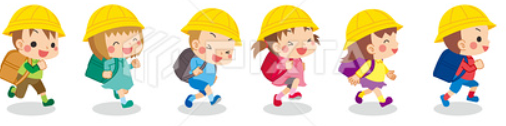 [Speaker Notes: 注意：若要變更此投影片上的影像，請選取該影像並將它刪除。然後按一下預留位置中的 [圖片] 圖示
以插入您自己的影像。]
學習吧-我們這一班-桃園天氣預報隨時留意天氣變化，請保重身體!
天雨帶雨具天冷帶外套
[Speaker Notes: 注意：若要變更此投影片上的影像，請選取該影像並將它刪除。然後按一下預留位置中的 [圖片] 圖示
以插入您自己的影像。]